قسم علم النفس التربوي
                                                                                                          اساتذةالمادة : د / مها عبد اللطيف سرور 
                                                                                                                                                د. ماجدة عبد السميع   د. منى سابق د. أمنية حسن
                                                                                                                                                          د. ايمان عبد الفتاح
مادة / فروق فردية 
رمز المادة PSY / رقم المادة 321
الفرقة / الثالثة 

جميع الشعب والمميز
-2 نظرية العوامل المتعددة - ثورندايك :-
اقترح أن هناك ثلاث صور للذكاء هى :
الذكاء المجرد :
ويشمل قدرات عقلية تتناول الرموز – المعانى والألفاظ وجميع العمليات العقلية الرمزية .
الذكاء العملى  :
ويشمل قدرات عقلية تتناول أشياء عملية مثل الأعمال الميكانيكية وكيفية استخدام الأجهزة .
ويشمل قدرات الفرد وعلاقاته الاجتماعية وتكيفه مع الأفراد الآخرين ومع البيئة المحيطة بالفرد ومختلف الظروف الاجتماعية والبيئة والاستجابة لمشاعرهم ومدى فهمه للناس والقدرة على التأثير فيهم
الذكاء الاجتماعى :
ويشير ثورندايك أن هذه الأنواع الثلاثة من الذكاء مستقله عن بعضها البعض حيث يختلف درجات الفرد عليها من صورة إلى صورة أخرى .
كما أعد ثورندايك اختباراً للذكاء اشتمل على أربعه اختبارات فرعيه اعتبرها مقاييس لبعض نواحى الذكاء المجرد فقط وهى :-
إكمال الجمل
الاستدلال الحسابى
اختبار المفردات
وتنفيذ التعليمات
- 3  نظرية العوامل الطائفية لثرستون :
تمتد بأصولها إلى أدوارد لى ثورندايك
نظرية العوامل المتعدده أو العوامل الطائفية كما يسميها التنظيم "
وقد كان البحث الذى قام به كيلى 1928 تمهيدا تجريبيا لهذا الأتجاه وفيه ينتقد الطرق الإحصائية التى استخدمها سبيرمان والنتائج التى توصل إليها
وفى هذه الدراسة طبق اختباراته على ثلاث مجموعات من الأطفال أعمارها 13 سنه ، 9 سنوات ، 3.5 – 6 سنوات ثم حسب معاملات الأرتباط وأعد ثلاث مصفوفات ارتباطية أخضعها للتحليل العاملى بطريقة إحصائية معقده ابتكرها تسمى طريقه المحاور الأساسية فوجد العوامل الطائفية الآتية للمستويات العمرية الثلاثة :
العامل المكانى
العامل اللفظى
العامل االعددي
عامل السرعة الدراكية
عامل الذاكرة الصماء
ولقد كان لبحوث ثرستون التى أجراها دورا واضحا فى تحديد معالم نظريته
 حيث طبق منها 160 اختبارا 
طبقت على عينه من طلبه الجامعه بلغ قوامها 240 طالبا
 وحسب مصفوفة الارتباط 
واستخدام الطريقة المركزية فى التحليل العاملى 
و التدوير المتعامد للمحاور 
 فلم يتوصل إلى عامل عام 
لأنه وجد معاملات الأرتباط تقترب قيمتها من الصفر بين بعض الأختبارات المنفصله سماها القدرات العقلية الأولية والتى تصور أنها تدخل فى تكوين الأداء العقلى وهذه العوامل هى :
1- القدرة على الطلاقة اللفظية: و تبدو هذه القدرة في الاداء الذي يتميز بالطلاقة في استخدام الالفاظ وتشبع بها اختبارات نتائج الأضاد وتكوين الكلمات ذات البدايات والنهائات المعينه وما شابهها .
2- القدرة اللغوية أو القدرة على معرفة معانى الكلمات: ويتمثل فى معرفة معانى الكلمات والمتشابهات المعينه وما شابهها .
3- القدرة العددية: ويتمثل فى سهوله التعامل مع الأعداد والرموز مثل عمليات الجمع والطرح والضرب والقسمة والأستدلال الحسابى .
4- القدرة المكانية: و تبدو هذه القدرة في كل نشاط عقلي معرفي يتميز بالتصور البصري لحركة الاشكال المسطحة و المجسمة وتعتمد على القدرة على التصور البصرى للأشكال
5- قدرة السرعة الإدراكية: وتبدو هذه القدرة في الاداء العقلي الذي يتميز بسرعة و دقة ادراك التفصيلات و الاجزاء المختلفة .
6- القدرة التذكرية: وتعتمد على التذكر المباشر لحالات الاقتران الثنائى بين عدد وكلمه
7- القدرة الاستقرائية: ويتمثل فى القدرة على أكتشاف القاعده أو المبدأ العام من مجموعه من المفردات الجزئية مثل سلاسل الأعداد وتصنيف الأشكال .
8- القدرة الاستنباطية: وتظهر فى استخلاص النتيجة المترتبه على مجموعه من المقدمات كما يحدث فى حاله القياس المنطقى
وعلى هذا ينظر ثرستون
أما عوامل الدرجة الثانية أو العوامل العامة
إلى العوامل الأوليه على أنها
تمثل أنواع مختلفه من التعبير عن النشاط العقلى أو عوامل الدرجة الأولى يمكن أن تعد من قبل أو نوع (الأعضاء) المنفصله
فتدل على المعالم التى تؤثر فى نشاط العديد من الأعضاء أو العوامل الأولية .
[Speaker Notes: عند مناقشة رواية "معبد قريني" عرضت "أليس ووكر"
مؤلفة الرواية قصة امرأة أحبت رجلاً؛ لأنها رأت فيه مستمعاً جيداً. واستطردت ملاحظاتها بأنه على الرغم من اعتقاد الناس أن حدوث ذلك إنما يرجع للجاذبية المتبادلة بينهما أو لقوة أخرى "إلا أن ما نبحث عنه حقيقة هو شخص ما يكون قادراً على الإنصات إلينا".]
4- النموذج الثلاثى البسيط لايزنك عام (1953) :
العمليات
صنف نتائج اختبارات الذكاء والقدرات العقلية المختلفه فى أبعاد ثلاثة تشتمل على
المحتوى
النوع
[Speaker Notes: حتى وإن كان الموضوع المطروح من قبل الآخر تافهاً من وجهة نظرك، فما عليك إلا أن تجمع ملاحظاتك، وآرائك وتصيغها بشكل لبق ومرتب لطرحها، فالاستعجال يضيّع روح الاستماع والحوار.ذلك بأنك إن لم تستمع لما يقول الطرف الآخر حتى النهاية، فقد تفهم الأمر بشكل خطأ، خصوصا ًحينما تقاطعه، وتقفز إلى موضوع آخر.]
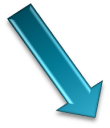 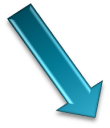 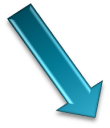 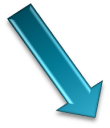 تنقسم العمليات العقلية إلى
الإدراك
التذكر
الأستدلال
وتنقسم المحتويات إلى
ونواح خاصة بالأشكال والصور والرسوم
عددية
لغوية
لفظية
وتنقسم أنواع هذه الأختبارات إلى
موقوته 
تؤدى فى زمن محدد معلوم
وغير موقوته
 تعتمد على مستوى القوه لأعلى سرعه الأداء
وقد انتهى النموذج عند تلك الصورة العامة ولم يتابع أيزنك بعد ذلك دراسة نواحيه الجزئية ومكوناته المتداخله فى أبعادها الثلاثة .
ا 5- النموذج الثلاثى لعبد العزيز القوصى (1955) :
توصل العالم المصرى عبد العزيز القوصى إلى أن أى أختبار عقلى يتضمن ثلاثة جوانب هى :-
ويفضل القوصى أن يطلق الأساسى fundament وهو مادة النشاط العقلى ومضمونه ومن أنواعه الأجسام الصلبة (المجسمات) والأشكال والصور والرموز والكلمات .
Contentالمحتوى
Form   ا لشكل
وهو الهيئة التى يتخذها المحتوى ومن أنواعه التصنيف والترتيب والتضاد والتشابه .
أوالعمليةfunctionالوظيفة
ومن أنواعها الأستقراء والأستنباط ، والتذكر والتصور المكانى والمعالجة
وهكذا
 كان للقوصى فضل السبق فى اقتراح أول تصنيف ثلاثى للقدرات العقلية يتخذ صور النموذج المورفولوجى (المصفوفة) ، وكان هذا بأعتراف جيلفورد نفسه .
6 - نموذج المصفوفة لجيلفورد :
طبيعة النموذج العقلى :
وهو يقوم على فكره التصنيف المستعرض – للظواهر في فئات متداخلة
ولقد أطلق عليه " نموذج المصفوفة
أو النموذج المورفولوجى "
ويصور جيلفورد الوضع النهائى لنموذجه فى تكوين العقل فى شكل ثلاثى الأبعاد ،
 تمثل العمليات العقلية الخمس بعده الأول 
والمحتويات الأربعه بعده الثانى
 والنواتج السته بعده الثالث ، وفيه يدل تفاعل عمليه معينه مع محتوى معين مع ناتج عين على قدرة عقلية معينه .
وبذلك يصبح عدد العوامل أو القدرات المتوقعه 120 عاملا (أى 5 عمليات × 4 محتويات × 6 نواتج = 120 عاملا)
بطاقات التدريب
العمليه العقلية تتضمن أستعداد الابتكار الكامنه فى الشخص .
يتضمن بعد العمليات العقليه
المعرفة
الفهم ، الاستيعاب والشمول
الذاكرة
الاستبقاء أو الأختزان
الإنتاج التقاربى
العمليه العقلية تتضمن أستعداد الابتكار الكامنه فى الشخص .
الإنتاج التباعدى
توليد معلومات من معلومات معطاه
التقويم
عمل الأحكام التى تختص بجوده الاستجابات من حيث الدقه وتحقيق الهدف
17-Mar-20
18
ويتضمن بعدالمحتوى البيانات التالية
الشكلية
نوع من المعلومات لها خصائص عيانيه محسوسه
الرمزية
نوع من المعلومات له خصائص مجرده
السيمانتية
معلومات فى صورة معان تحملها الكلمات عادة
السلوكية
معلومات غير لفظية أساسا ، تتواجد فى التفاعلات الإنسانية
17-Mar-20
19
أما بعد النواتج فيشمل
الوحدات
مفردات محدده المعلومات أو منفصله نسبيا لها صفه الشئ
أى ماذا ينتج العقل ؟
الفئات
مفردات أو بنود معان متعارف عليها
العلاقات
اتصالات متعارف عليها بين وحدات المعلومات ومبنيه على المتغيرات
التنظيمات
تجمعات وحدات معلومات منظمة ومنسقة فى تكوينها
التحويلات
تغيرات مختلفه الأنواع للمعلومات الحاضرة فى صورة إعادة تعريف أو تعديل .
التضمينات
تقدير استقراءات للمعلومات توقعات تنبؤات مقدمات
17-Mar-20
20
قام جيلفورد بفصل المحتوى الشكلى إلى قسمين هما
البصرى :
 حيث تتكون المعلومات مباشرة من تنبية أو إثارة شبكية العين أو تنشأ غير مباشرة فى شكل صورة ذهنيه لنفس الشخص .
ب - سمعى : 
حيث تتكون المعلومات مباشرة من تنبيه المستقبلات فى الأذن الداخلية أو تنشأ غير مباشرة فى شكل صورة ذهنية لنفس الشخص
وبذلك تصبح المحتويات خمسه هى (السلوكية والسيمانتيه والرمزية والسمعية والبصرية) أى يصبح عدد الخلايا المتوقعه 5 محتويات × 5 عمليات × 6 نواتج = 150 خليه متوقعه
[Speaker Notes: كيف تفرغ الطاقة السيئة من داخلك دون ايذاء نفسك ؟! يبالغ البعض في إظهار غضبهم أو قلقهم أو حتى طاقتهم الزائدة، وبدلا من أن يكون الغضب أو القلق وسيلة يصبح أداة لإلحاق الأذى البدني بالشخص نفسهطيل أو شلل .
ويعرف العلماء النفسيون اضطراب الأذى الذاتي بأنه الحالة التي يوقع الشخص فيها أذى بدني بالعمد على نفسه. وهي ليست بالضرورة محاولة انتحار وقد لا يعني الشخص أنه يريد الموت. وإنما هي محاولة لتعديل المزاج السيئ، خصوصا إذا كانوا غاضبين أو مكتئبين. ويتضمن الأذى الذاتي حرق، وجرح، وضرب أجزاء من الجسم. مثلا، إذا يقوم الشخص المصاب باضطراب الأذى الذاتي بضرب رأسه بالجدار، أو إطفاء السيجارة على جسده. 

ويمكن أن يجلب الأذى الذاتي إحساسا فوريا بالراحة للشخص المصاب بالاضطراب، ولكنه حلّ مؤقت للحالة العصبية فقط. وغالبا ما يلحق هؤلاء الأشخاص أضرار دائمة بالجسم مثل تلف الأعصاب، والحروق والجروح والندب البارزة. من الضروري هنا استشارة الطبيب النفسي أو المستشار النفسي للمساعدة على معرفة الأسباب التي تدفع الشخص لإلحاق الأذى البدني بنفسه عن قصد، وإيجاد استراتيجيات لإيقاف هذه التصرفات المتطرفة.]
وبذلك يصبح الشكل النهائى لنموذج تركيب العقل كالآتى : :
1- البصرى
5 محتويات
ا2- االسمعى:
السلوكى
االرمزى
السيمانتى
وبذلك يصبح الشكل النهائى لنموذج تركيب العقل كالآتى : :
1- االمعرفة
ا2- ذاكرة الحفظ :
التقويم
6 عمليات
التباعدى
اذاكرة التسجيل
التقاربى
وبذلك يصبح الشكل النهائى لنموذج تركيب العقل كالآتى : :
1- الوحدات
ا2- الفئات :
6 نواتج
التحويلات والتضمينات
العلاقات
الأنظمة
أهمية النموذج العقلى :
أ- الأهمية السيكولوجية :
نوع الإنسان الذى توحى به هذه النظرة إلى العقل يساعد على معالجة مخلف أنواع البيانات بطرق متعدده
ويوضح كذلك بأن التفكير الحالى فى علم النفس المعرفى قد ركز وأهتم بتجهيز المعلومات كأسلوب ملائم وطريقة مناسبه لفهم الأحداث العقلية
ويمكن القول بأن الأنواع الخمسة من القدرات العقلية ـ على أساس العمليات تمثل خمس طرق للقيام بالوظائف .
تطوير التحليل العاملي وفى إثرائه صحيح أن التحليل العاملى يستخدم لبحث الطرق التى يختلف بها الأفراد عن بعضهم بأكتشاف السمات الفارقة
ب- الأهمية التربوية :
وإذا كان الهدف العام للتربية هو تنمية ذكاء التلاميذ فقد توحى هذه النظرة بأن كل عمل عقلى يهيئ لنا هدفا يمكننا أن نسعى إلى إدراكه
تساعدنا على تغيير فهمنا للمتعلم وعمليه التعلم نفسها .
النموذج العقلى يمكن أن يمد المهتمين بتطوير المناهج وتنمية المصادر العقلية للأطفال أو الطلاب بخريطة واضحة التصميم لهذا المجال الذى يمكن تغطيته ، وأن هذه الخريطة من الممكن أن تكون مثل الجدول الدورى للمعلم والمربى بالإضافة إلى الأخصائى النفسى .
جـ - الأهمية بالنسبة للتوجية المهنى
الوظائف المرتبطة بكل فئه هى
أ- المحتوى البصرى : فنان – مهندس معمارى – مهندس – جراح – عالم رياضيات – سمكرى – سائق شاحنة – قائد طائرة – مخترع - بهلوان
ب- المحتوى السمعى : موسيقى – مدرس – ملحن – منظم – مدرس خطابه – معالج – والشاعر .
جـ - المحتوى الرمزى : عالم الرياضيات – صانع الشفرة أو مفسرها – عالم اللغات – محاسب – كاتب – ومبرمج الكمبيوتر .
د- المحتوى السمانتى : عالم – كاتب – خطيب – مدرس – محامى – عضو برلمان – صحفى – ومؤلف الكلمات المتقاطعه .
المحتوى السلوكى : كبير عمال – محامى – قاضى – محلف – بائع – سياسى – رجل دولة – ضابط تحت التمرين
تقويم نموذج جيلفورد
2- الأختبارات :
يعاب على جميع الأختبارات التى أستعان بها جيلفورد فى دراساته أنها اختبارات كتابية ولا تحتوى على أى أختبار عملى هذا وقد تسفر تطبيق الأختبارات العملية عن أكتشاف قدرات عقلية جديدة لا تنطوى تحت التنظيم الثلاثى لأبعاد العقل البشرى .
1- الأفراد ومستوياتهم العقلية
حيث طبق جيلفورد أختباراته على أفراد ممتازين عقليا
3- مدى تداخل القدرات :
حلل جيلفورد كل مصفوفة على حده وكان الأجدر به أن ينشئ مصفوفة ارتباطية عامة تشمل جميع الأختبارات التى طبقها على عينه الأفراد
تابع التقويم
4- تواتر الأبحاث :
لم تتواتر نتائج الأبحاث التى تلى دراسة جيلفورد على تأكيد أغلب القدرات التى اكتشفها ، ولا على التحقق من مدى صلاحية التنظيم الثلاثى لتفسير القدرات العقلية.
5- التطبيق والقيمة والتنبؤية :
لم يصلح التنظيم الثلاثى ولا قدراته المختلفة للتطبيق العملى الذى يتلخص فى عمليتي التوجية والأختيار
6- التنظيم و مستوى التعميم :
حيث يدعي بعض العلماء ان تنظيم جيلفورد بقدراته ال 120 اضاعت الايجاز العلمي الذي حققه سبيرمان عن العامل العام
7- نظرية الذكاءات المتعددة ( جاردنر)1983
1- الذكاء اللغوي/ اللفظي
2- الذكاء المنطقي/ الرياضي
تابع التقويم
3- الذكاء البصري/ المكاني
4- الذكاء الموسيقي / الايقاعي
5- الذكاء الجسدي/ الحركي
6- الذكاء الطبيعي
7- الذكاء الشخصي الداخلي
8- الذكاء الشخصي الخارجي :
9- الذكاء الوجودي